опросы общественного мнения по бюджетной тематике
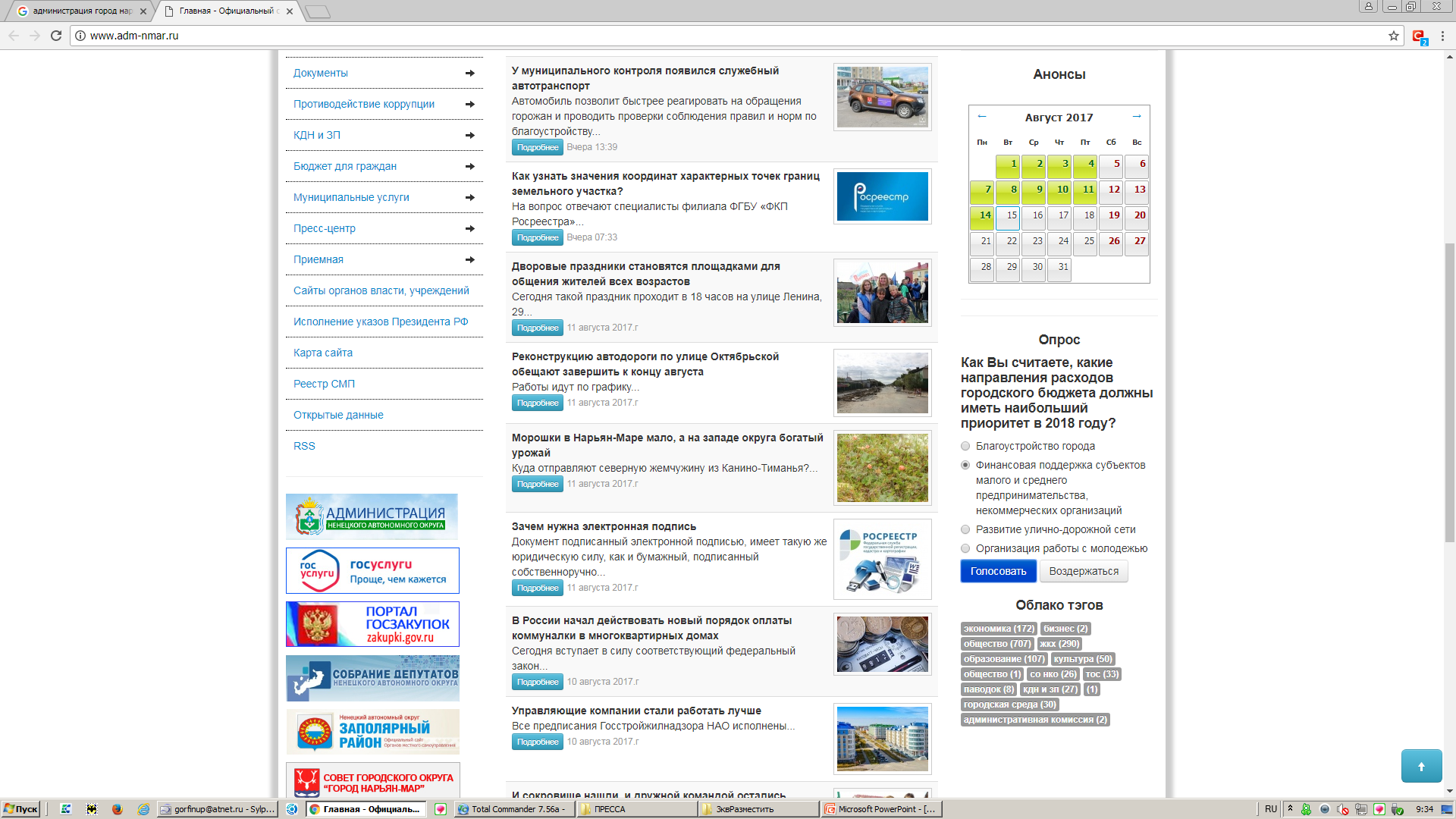 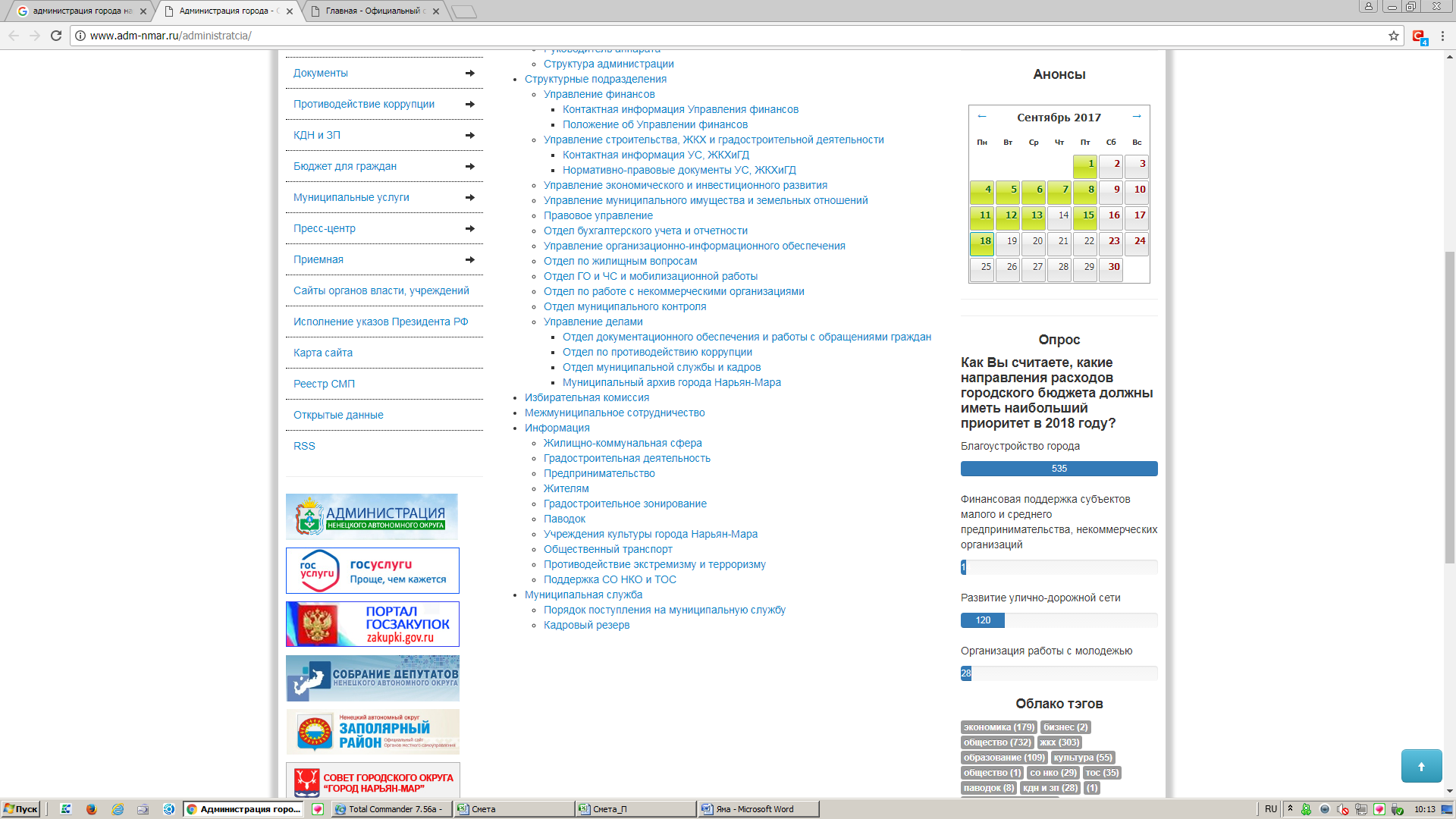